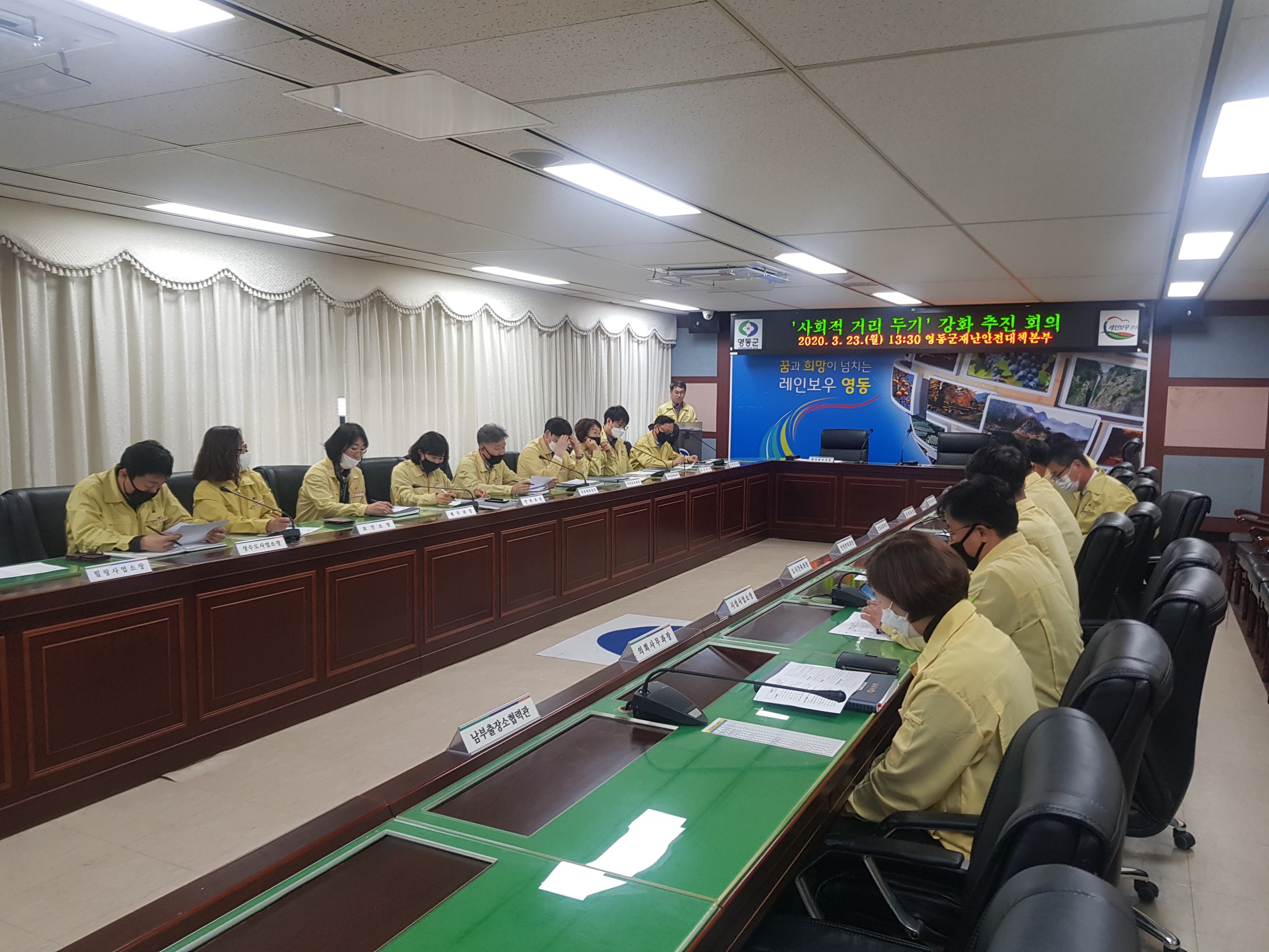 4-1. 코로나19 대응 고강도 사회적 거리두기 적극 추진
3. 22.~4. 5. (15일간) / 집중관리사업장 (323개소) 등
고위험사업장  방역지침  준수여부  매일 점검,  대국민 홍보강화  협조
4-2. CCTV 해상도 조정 실시
 4. 1. ~ 2. / CCTV통합관제센터 / 범죄취약지 CCTV 187대
4-3. 소하천정비 및 유지관리 사업 추진
4-4. 재해위험지구 정비 및 하천유지관리 사업추진
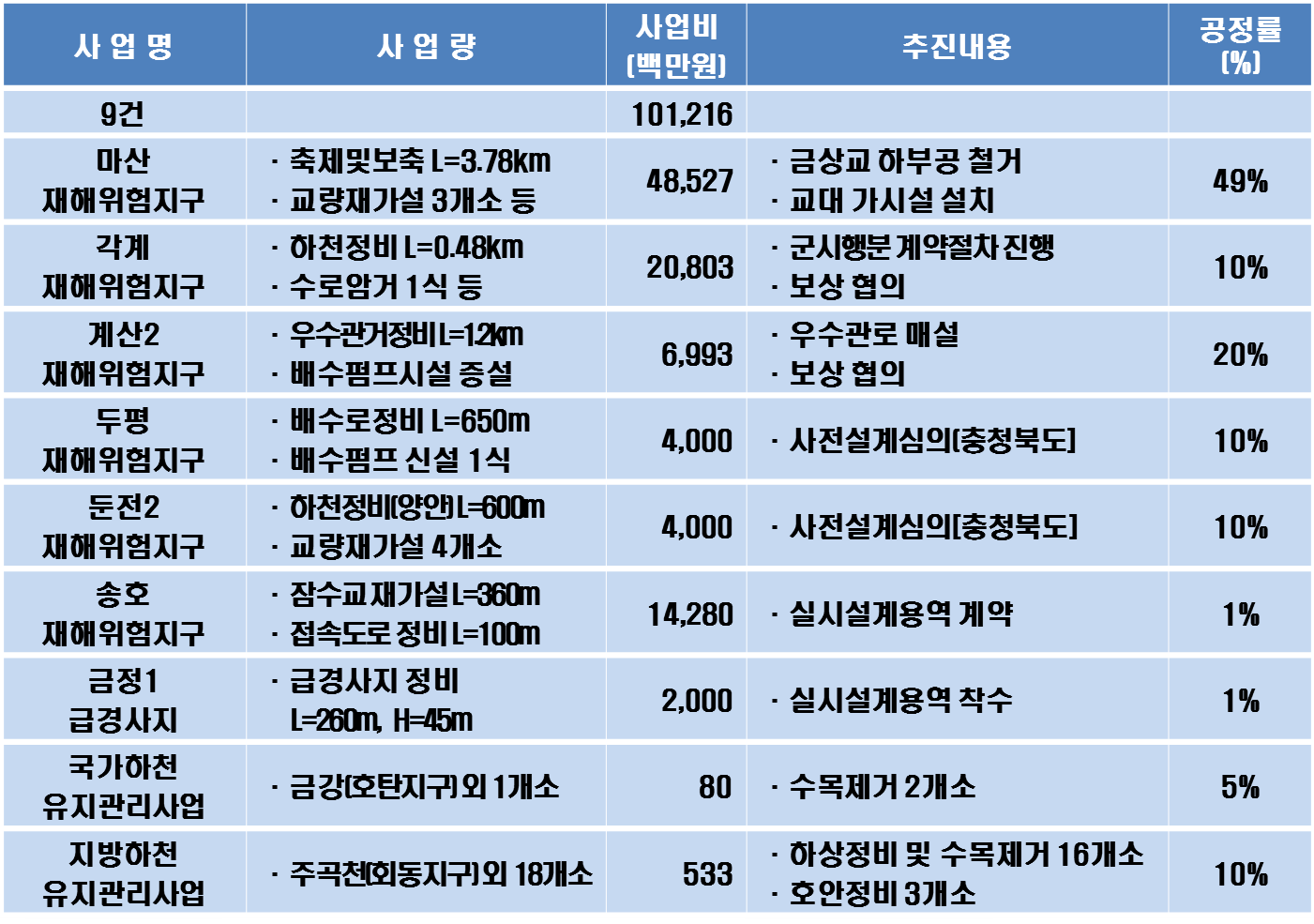